Threshold Concepts Year 8 The Building Blocks for Learning
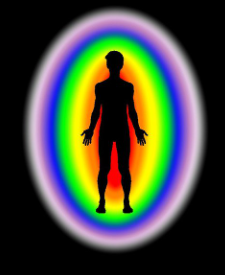 Spirituality: Mirrors
Reflecting on the things greater than ourselves
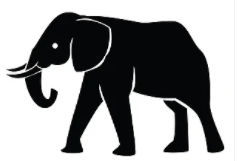 English Threshold Concepts Year 8
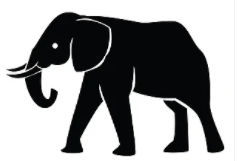 Dystopia – The Hunger Games: English Threshold Concepts
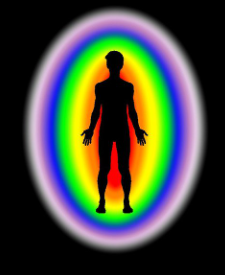 Spirituality: Can stories help us explore the idea of perfection?
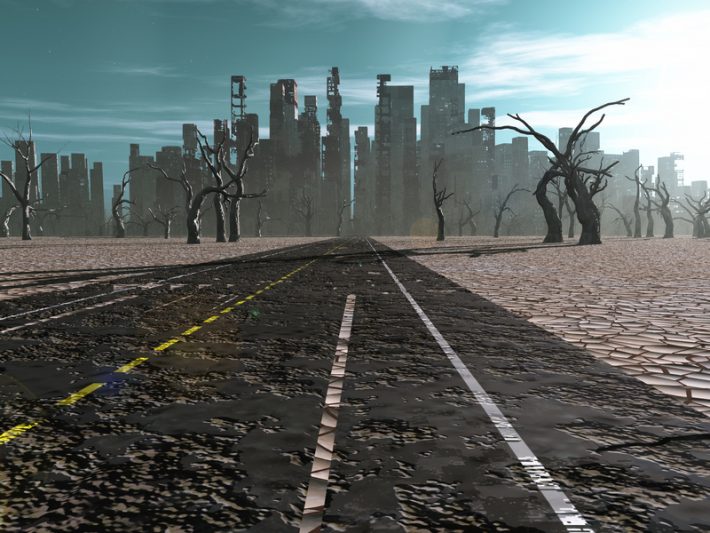 Description
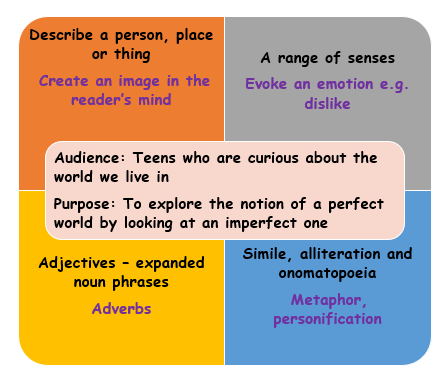 Challenge: Read and explore dystopian novels beyond The Hunger Games.
Hunger Games Learning Journey 2 under construction
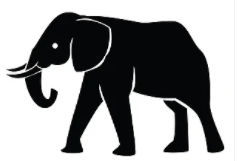 Mystery and Terror: English Threshold Concepts
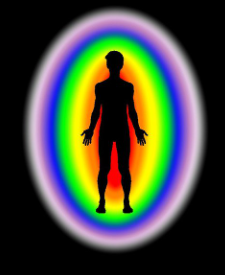 Spirituality: Can stories help us to connect with others?
Narrative creating Mystery and Terror
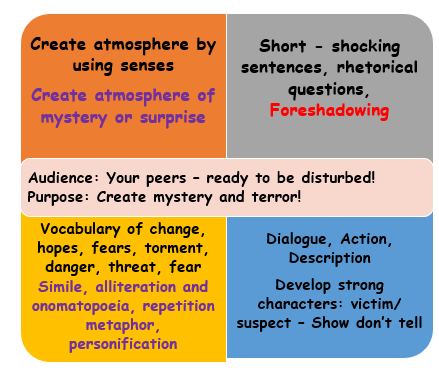 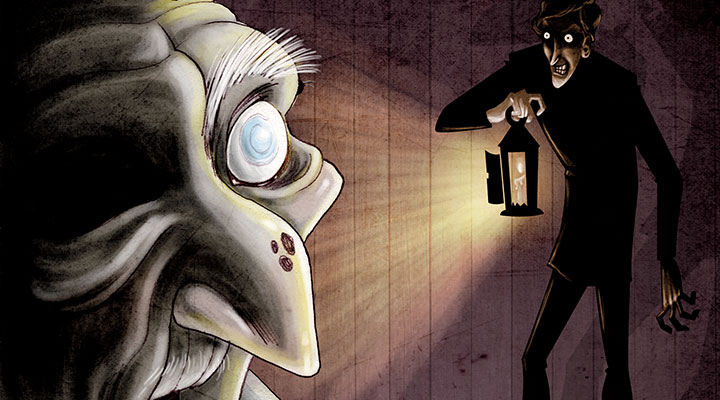 Challenge: Read Mystery Stories of the Nineteenth Century
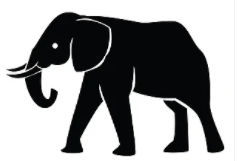 The Tempest - Storms: English Threshold Concepts
Spirituality: Can exploring emotions lead to the search for inner freedom?
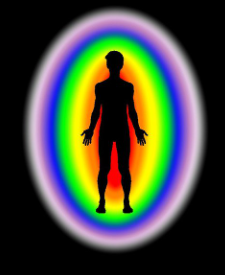 Description
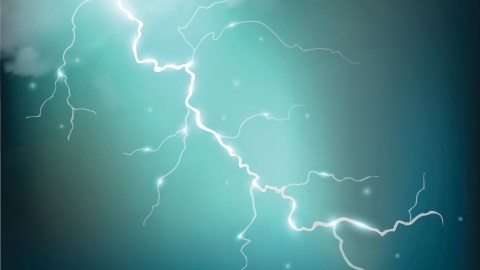 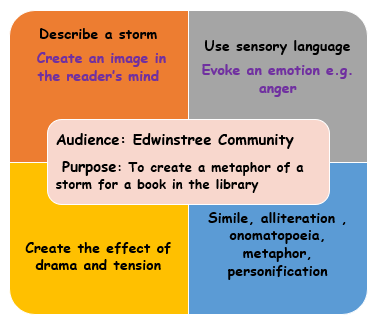 Challenge:Whilst reading, explore how writers use weather to link with the emotions of characters.
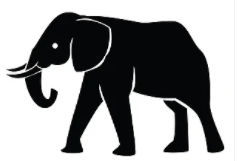 The Tempest: English Threshold Concepts
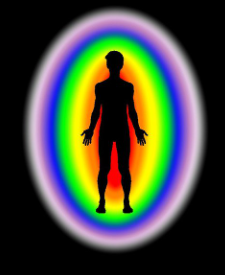 Spirituality: Can where we live shape our relationships with self, others and something beyond?
Essay
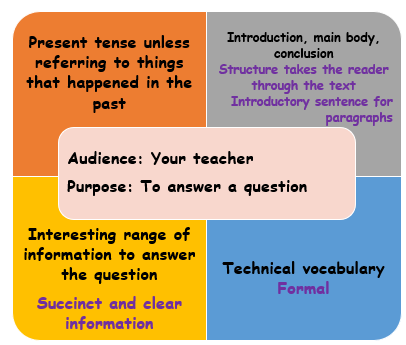 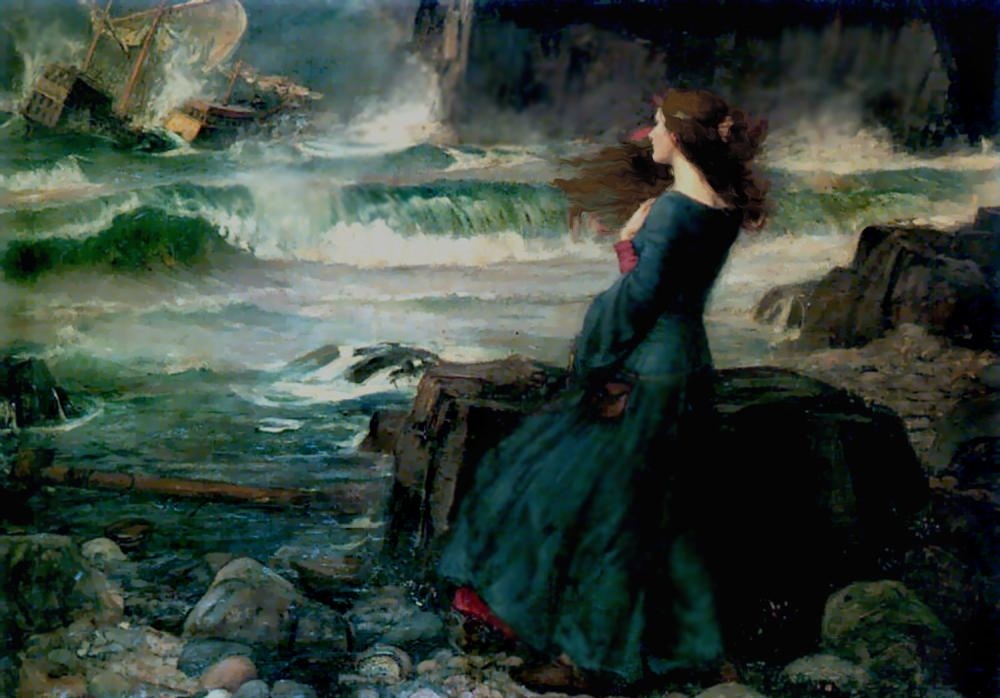 Challenge: Read and explore various versions of The Tempest and other stories set on islands
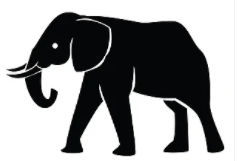 Somebody Give This Heart a Pen & Author Study: English Threshold Concepts
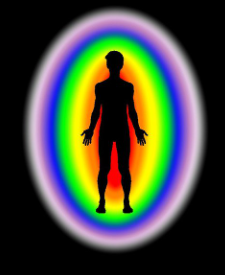 Spirituality: Can poetry help us get closer to ourselves and connect with others?
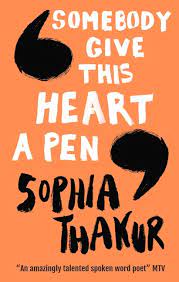 Spoken Word Poetry
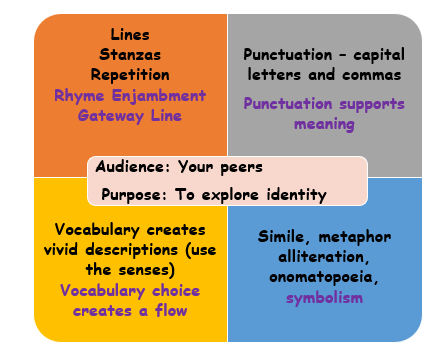 Challenge: Read and listen to a range Sophia Thakur’s poetry to explore the theme of identity
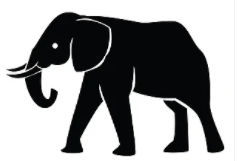 Heroes: English Threshold Concepts
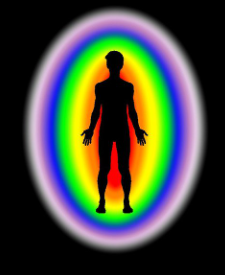 Spirituality: Can our heroes give us strength and hope?
Newspaper Report
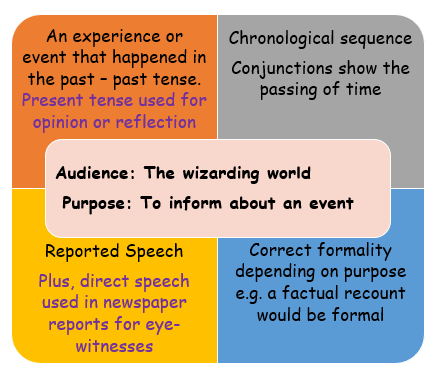 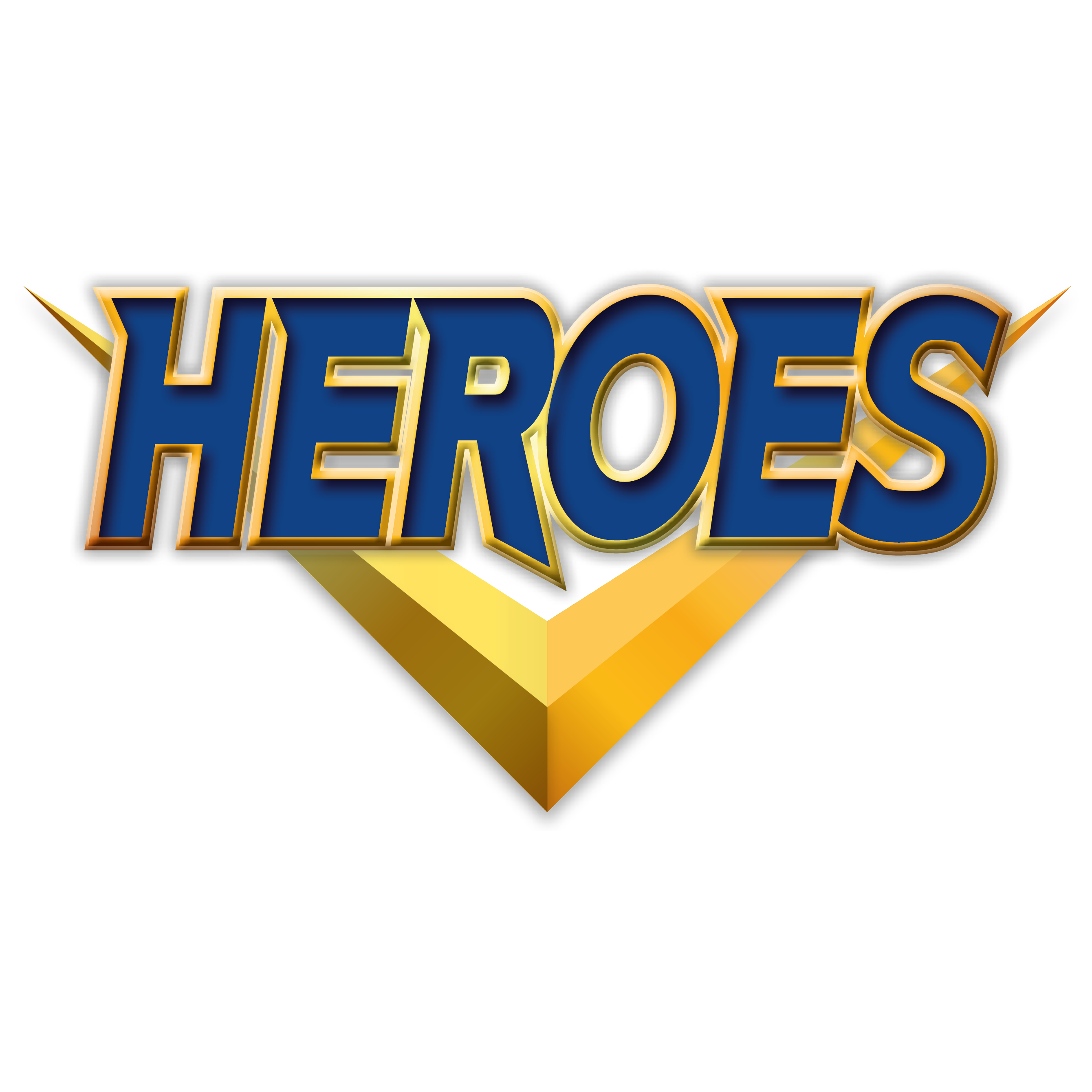 Challenge: Read a book which explores heroic deeds either real or fictional.
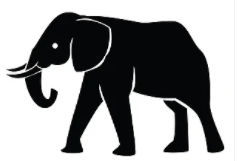 Heroes: English Threshold Concepts
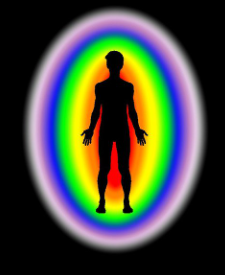 Spirituality: Can our heroes give us strength and hope?
Description                                    Speech
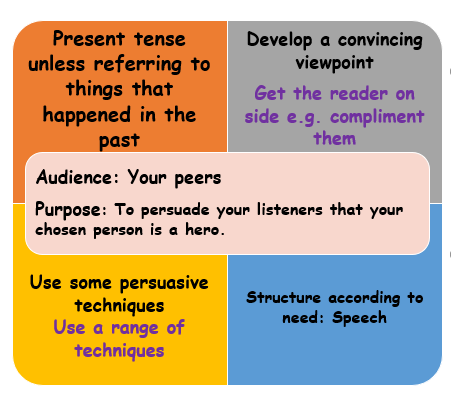 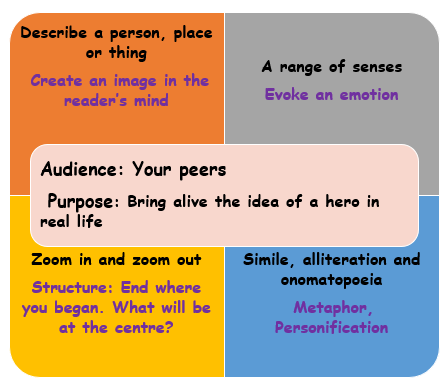 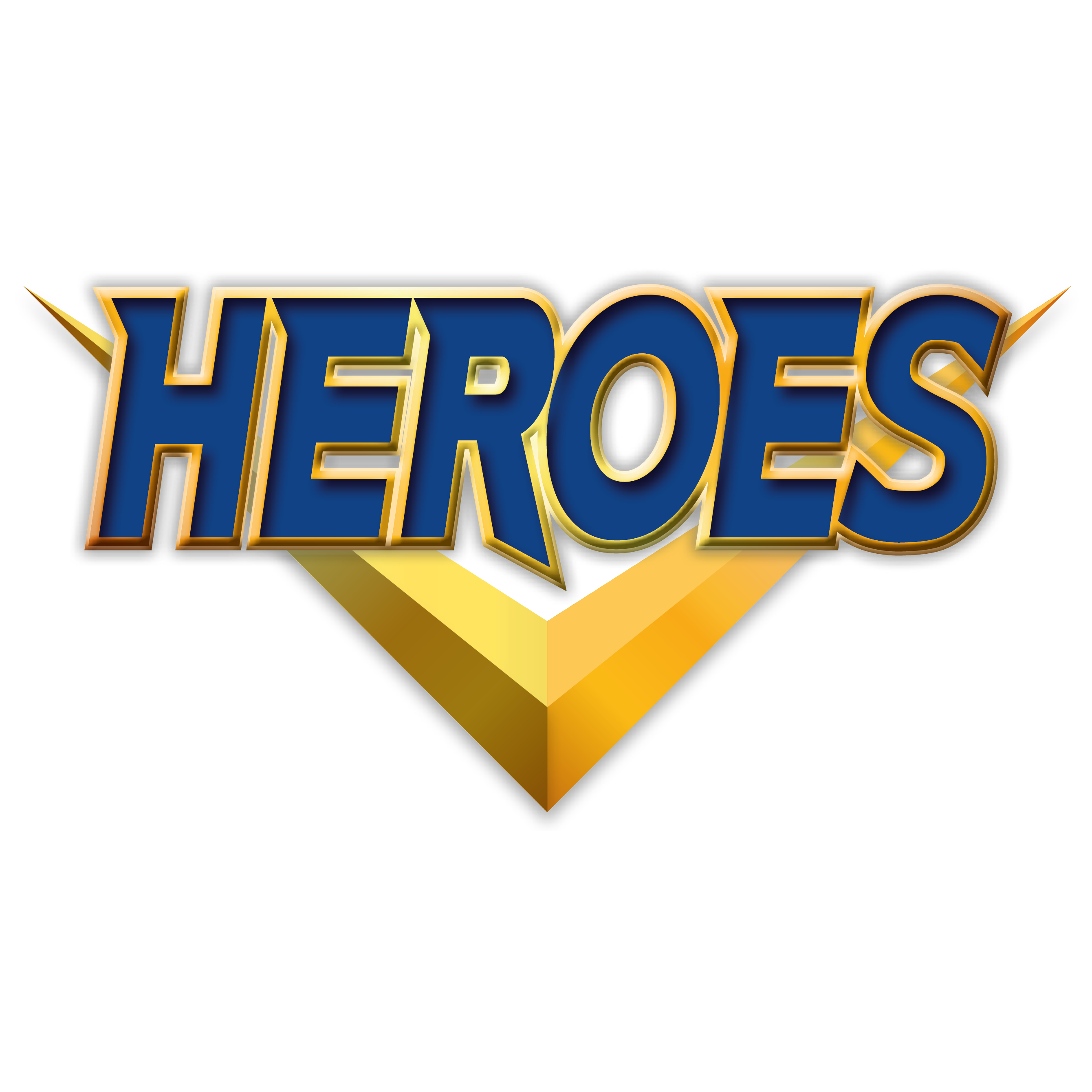 Challenge: Read a book which explores heroic deeds either real or fictional.
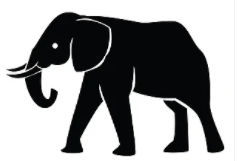 Grammar Punctuation & Spelling: 
English Threshold Concepts